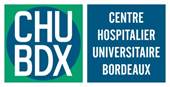 Douleur chronique chez les enfants et les adolescents : épidémiologie
Journée du REHSO
Vendredi 14 juin 2024
« Les parcours de soins de l’enfant/adolescent(e) en situation de douleur chronique
Dr Sylvie Berciaud
CETD pédiatrique CHU de Bordeaux
Service douleur et médecine intégrative
Douleur, définition
La douleur est définie comme «  une expérience sensorielle et émotionnelle désagréable associée à, ou ressemblant à celle associée à, une lésion tissulaire réelle ou potentielle »

Association Internationale pour l’Etude de la Douleur (International Association for the Study of Pain, IASP)
Douleur chronique, généralités
La douleur primaire chronique : 
définie comme : une douleur dans une ou plusieurs régions anatomiques qui persistent ou réapparaît pendant plus de trois mois et qui est associée à une détresse émotionnelle importante ou à une incapacité fonctionnelle importante (interférences avec les activités de la vie quotidienne et la participation aux rôles sociaux) et qui ne peut être mieux expliquée par une autre douleur chronique
reconnue comme un type de douleur primaire dans la classification internationale des maladies (CIM-11) en 2019
Smith BH, Fors EA, Korwisi B, Barke A, Cameron P, Colvin L, Richardson C, Rief W, Treede RD; IASP Taskforce for the Classification of Chronic Pain. The IASP classification of chronic pain for ICD-11: applicability in primary care. Pain. 2019 Jan;160(1):83-87. doi: 10.1097/j.pain.0000000000001360. PMID: 30586075.
Douleur chronique, généralités
La douleur secondaire chronique : 
définie comme : une douleur associée à une autre affection, comme la douleur chronique cancéreuse, la douleur chronique post-opératoire et post-traumatique, la douleurs neuropathiques chroniques, les maux de tête chroniques et les douleurs orofaciales, les douleurs viscérales chroniques et les douleurs musculo-squelettiques chroniques.
Douleur chronique, généralités
syndrome multidimensionnel 
persistance ou récurrence, qui dure au-delà de ce qui est habituel pour la cause initiale présumée, notamment si la douleur évolue depuis plus de 3 mois ; réponse insuffisante au traitement ; 
détérioration significative et progressive du fait de la douleur, des capacités fonctionnelles et relationnelles du patient dans ses activités de la vie journalière, au domicile comme à l’école ou au travail.
Lorsqu’elle devient chronique, la douleur perd sa ‘finalité’ de signal d’alarme et elle devient une maladie en tant que telle qu’elle que soit son origine.
Douleur chronique, généralités
La douleur chronique est fréquemment associée à des facteurs de renforcement qui participe à son entretien comme :  

des manifestations psychopathologiques 

une demande insistante par le patient de recours à des médicaments ou à des procédures médicales souvent invasives, alors qu‘il déclare leur inefficacité à soulager 

une difficulté du patient à s’adapter à la situation.
Douleur chronique, généralités
Prise en soins en centre spécialisé : structure douleur pédiatrique …

Prendre en charge la douleur et le retentissement ( social, scolaire, familial, psychologique …)

la douleur chronique doit être appréhendée selon un modèle bio-psycho-social

sa prise en charge reposant d’abord sur une démarche évaluative puis sur un traitement, souvent multi-modal, dont l’objectif est réadapatif.
Chambers CT, Dol J, Tutelman PR, Langley CL, Parker JA, Cormier BT, Macfarlane GJ, Jones GT, Chapman D, Proudfoot N, Grant A, Marianayagam J. The prevalence of chronic pain in children and adolescents: a systematic review update and meta-analysis. Pain. 2024 May 15. doi: 10.1097/j.pain.0000000000003267. Epub ahead of print. PMID: 38743558.
Prévalence de la douleur chronique
Prévalence de la douleur chronique
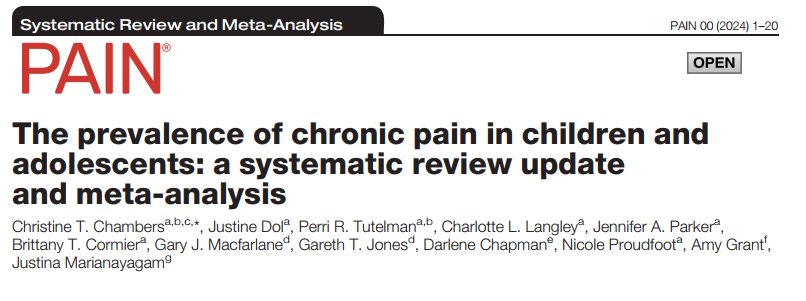 Revue systématique et méta analyse pour mise à jour de la prévalence de la douleur chronique non liée à des maladies chez les enfants et adolescents (âgés de ≤ 19ans)
Type de douleur : maux de tête, douleurs abdominales, maux de dos, douleurs musculo-squelettiques, douleur multi-sites/générales …
Entre 1 janvier 2009 et 30 juin 2023
119 études
1 043 878 enfants (52% filles, âge moyen 13,4 ans)
70 pays différents
Chambers CT, Dol J, Tutelman PR, Langley CL, Parker JA, Cormier BT, Macfarlane GJ, Jones GT, Chapman D, Proudfoot N, Grant A, Marianayagam J. The prevalence of chronic pain in children and adolescents: a systematic review update and meta-analysis. Pain. 2024 May 15. doi: 10.1097/j.pain.0000000000003267. Epub ahead of print. PMID: 38743558.
Prévalence de la douleur chronique
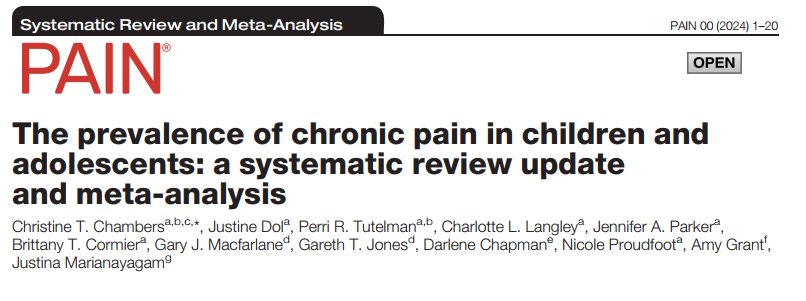 Prévalence globale 20,8 %
Prévalence la plus élevée maux de tête et douleurs musculo-squelettiques 25,7%
Douleurs multi-sites/générales de 21%
Maux de dos 19,1%
Douleurs abdominales 17,3%
Autres 6,9
Chambers CT, Dol J, Tutelman PR, Langley CL, Parker JA, Cormier BT, Macfarlane GJ, Jones GT, Chapman D, Proudfoot N, Grant A, Marianayagam J. The prevalence of chronic pain in children and adolescents: a systematic review update and meta-analysis. Pain. 2024 May 15. doi: 10.1097/j.pain.0000000000003267. Epub ahead of print. PMID: 38743558.
Prévalence de la douleur chronique
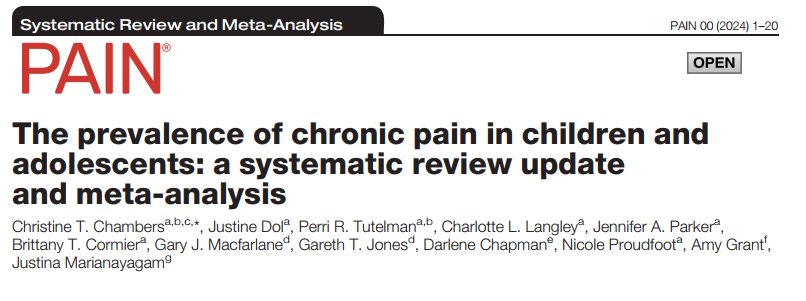 Prévalence plus élevée chez les filles (18,3%) que chez les garçons (12,7%) quelque soit le type de douleur (à l’exception des maux de dos et douleurs musculo-squelettiques pas de différence significative)

Prévalence signalée
quotidiennement 5,9%
hebdomadaire 23%
mensuelle 14,1 %
récurrente (non précisé) 42,2%

Pas en mesure de comparer les différences par rapport à la pandémie de COVID-19
Chambers CT, Dol J, Tutelman PR, Langley CL, Parker JA, Cormier BT, Macfarlane GJ, Jones GT, Chapman D, Proudfoot N, Grant A, Marianayagam J. The prevalence of chronic pain in children and adolescents: a systematic review update and meta-analysis. Pain. 2024 May 15. doi: 10.1097/j.pain.0000000000003267. Epub ahead of print. PMID: 38743558.
Prise en soin de la douleur chronique pédiatrique
Commission LANCET 2020, objectifs : 
prendre en compte la douleur
la comprendre 
la rendre visible
l’améliorer
OMS 2020 : 
Utilisation de thérapies physiques, seules ou en association
Prise en charge psychologique : thérapie comportementales, relaxation, suivi
Prise en charge pharmacologique appropriée et adaptée à des indications spécifiques (notamment opioïdes et fin de vie)
- Eccleston C, Fisher E, Howard RF, Slater R, Forgeron P, Palermo TM, Birnie KA, Anderson BJ, Chambers CT, Crombez G, Ljungman G, Jordan I, Jordan Z, Roberts C, Schechter N, Sieberg CB, Tibboel D, Walker SM, Wilkinson D, Wood C. Delivering transformative action in paediatric pain: a Lancet Child & Adolescent Health Commission. Lancet Child Adolesc Health. 2021 Jan;5(1):47-87. doi: 10.1016/S2352-4642(20)30277-7. Epub 2020 Oct 13. PMID: 33064998.
- Guidelines on the management of chronic pain in children. Geneva: World Health Organization; 2020. PMID: 33433967.
Merci de votre attention